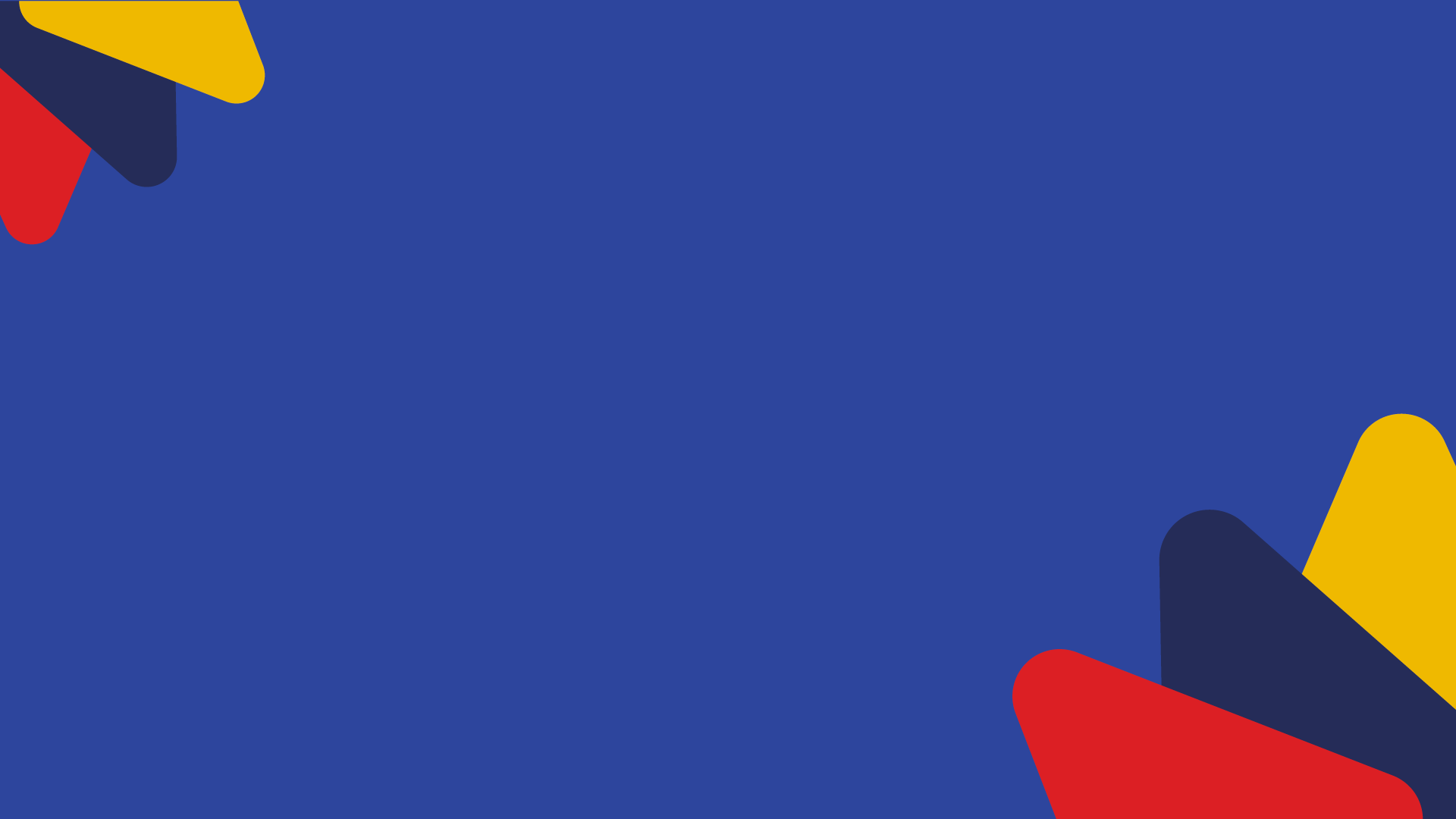 Ministerio de Inclusión Económica y Social
Gestión de Adopciones.
[Speaker Notes: PORTADA 1: SOLO AGREGAR EL TÍTULO DE LA PRESENTACIÓN]
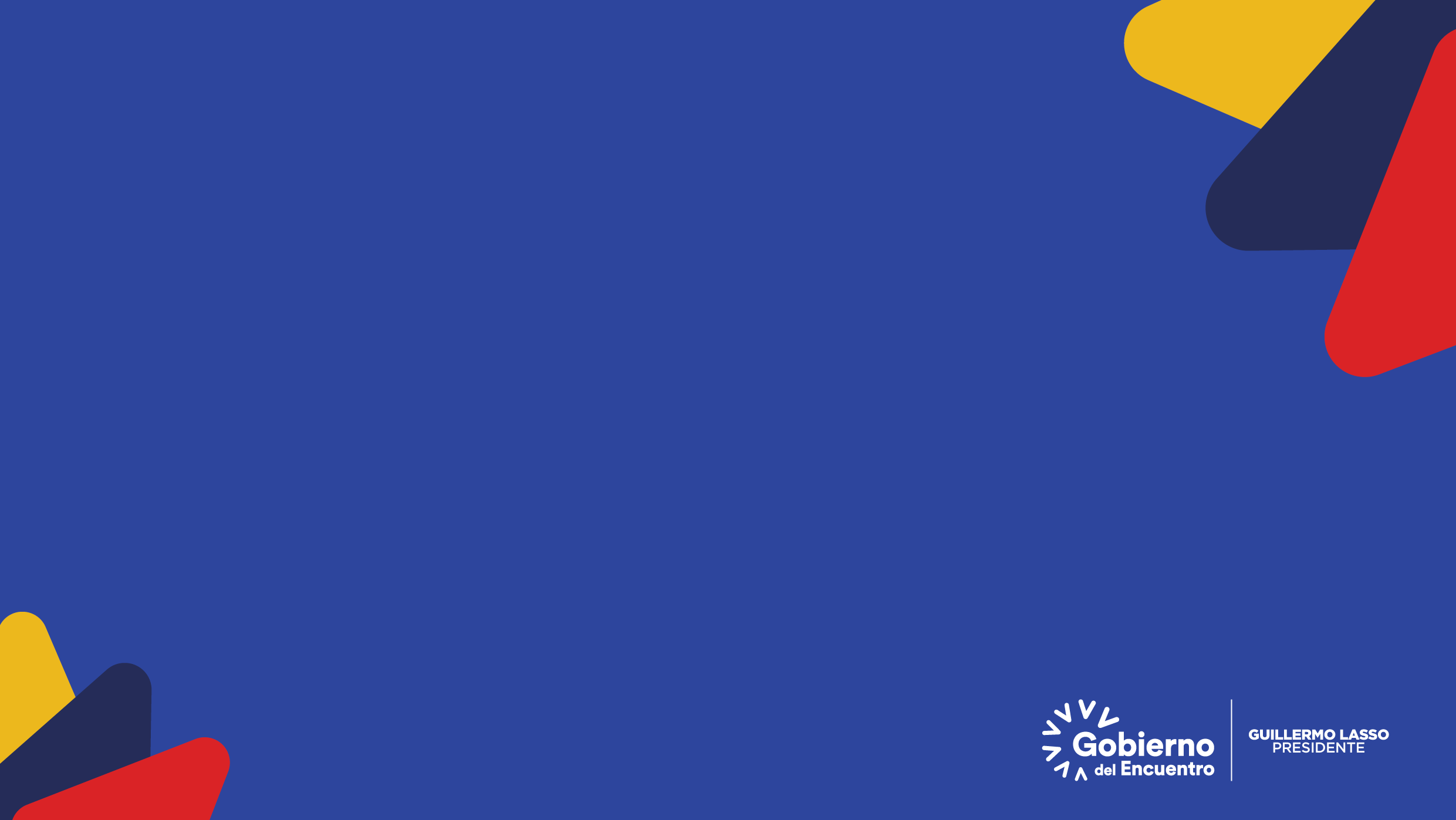 Ministerio de Inclusión Económica y Social
Informe Marzo 2023.
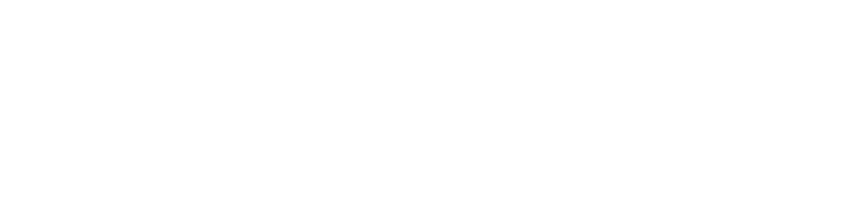 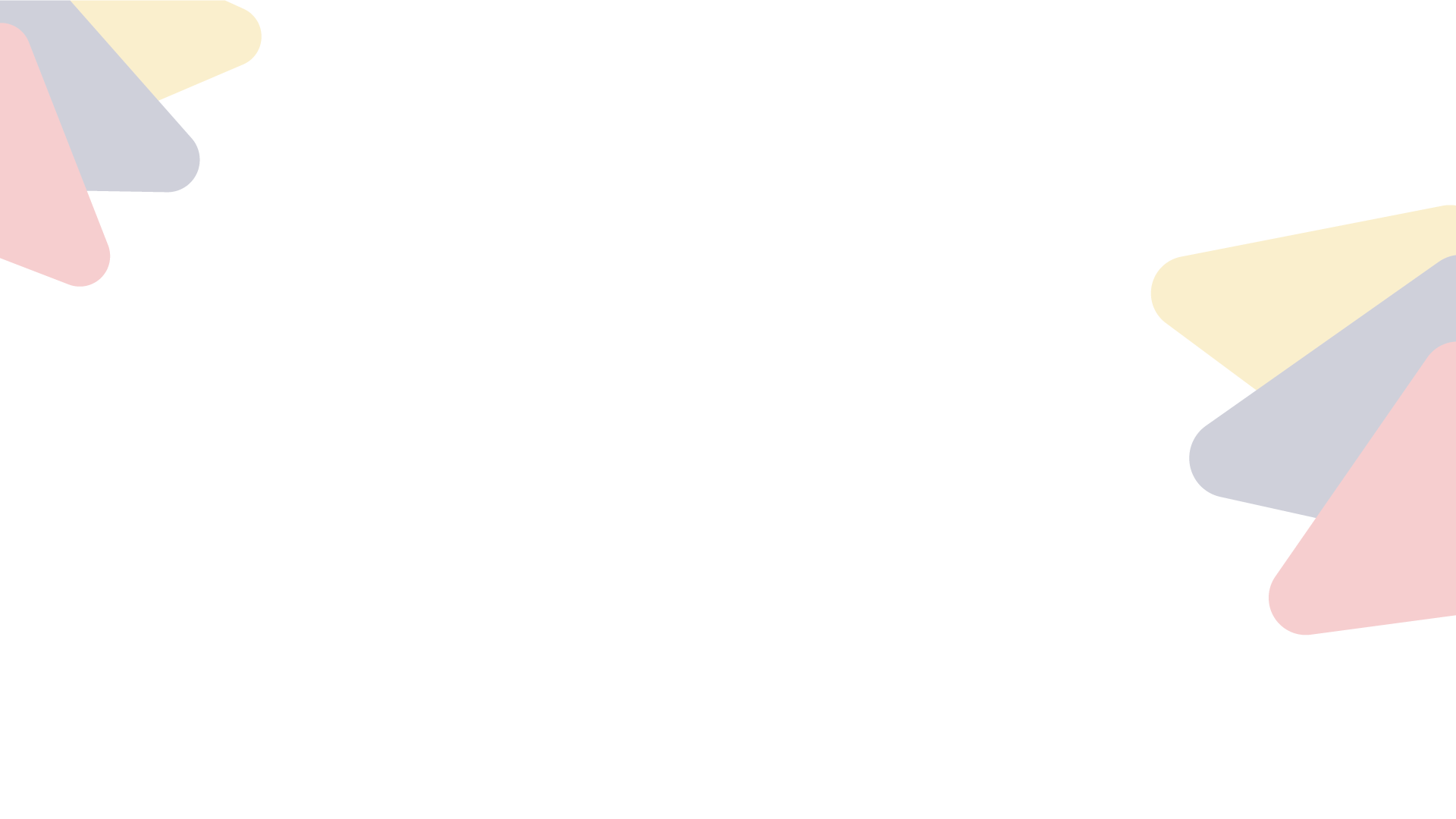 Procesos de candidatos adoptantes en las Unidades Técnicas de Adopciones a nivel nacional realizados en marzo
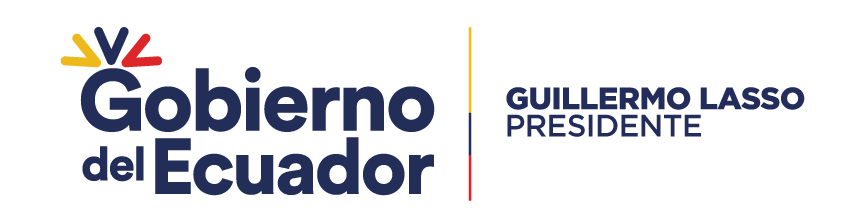 Ministerio de Inclusión Económica y Social
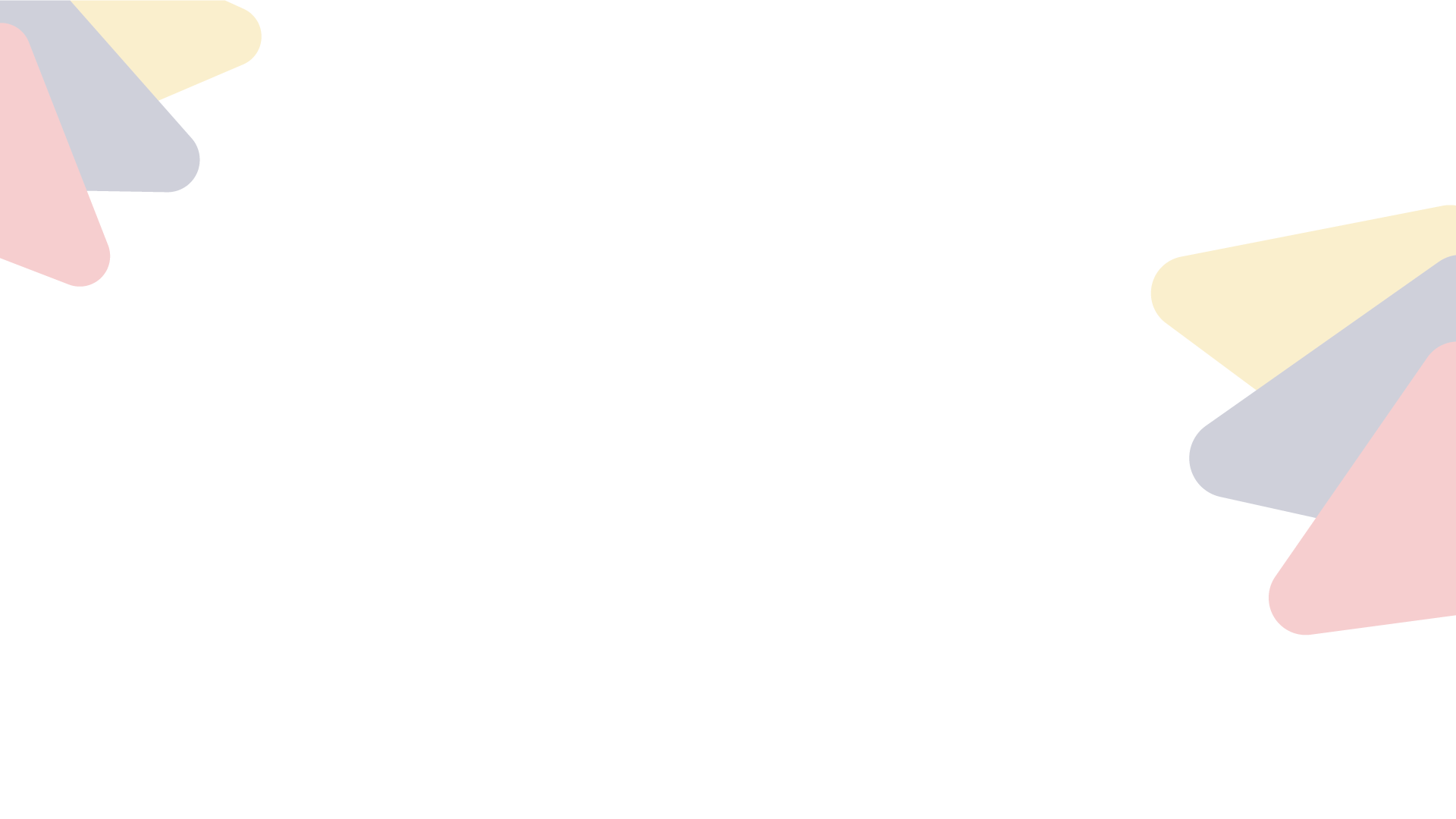 Procesos de candidatos adoptantes en las Unidades Técnicas de Adopciones a nivel nacional
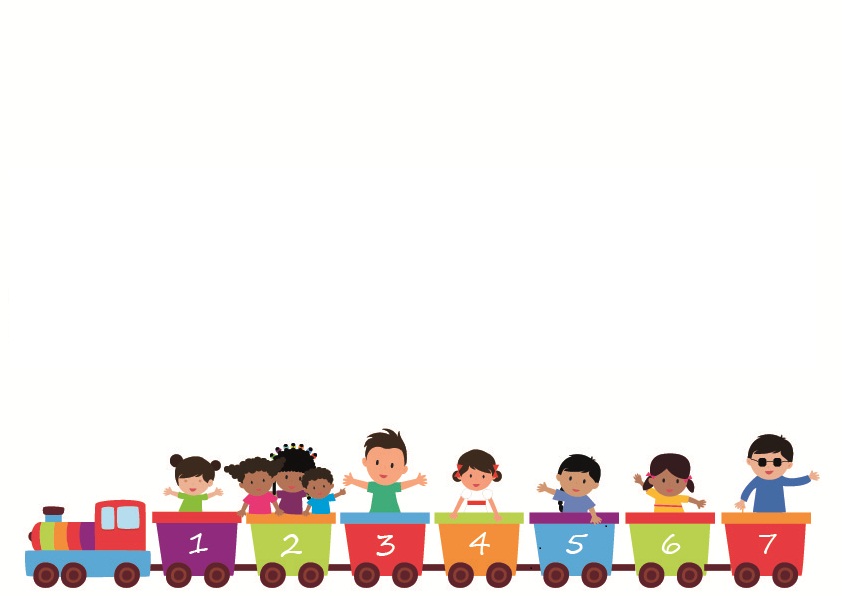 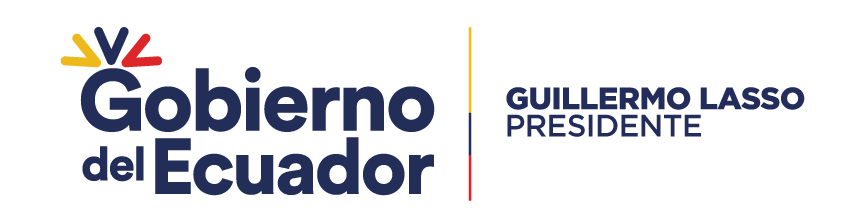 Ministerio de Inclusión Económica y Social
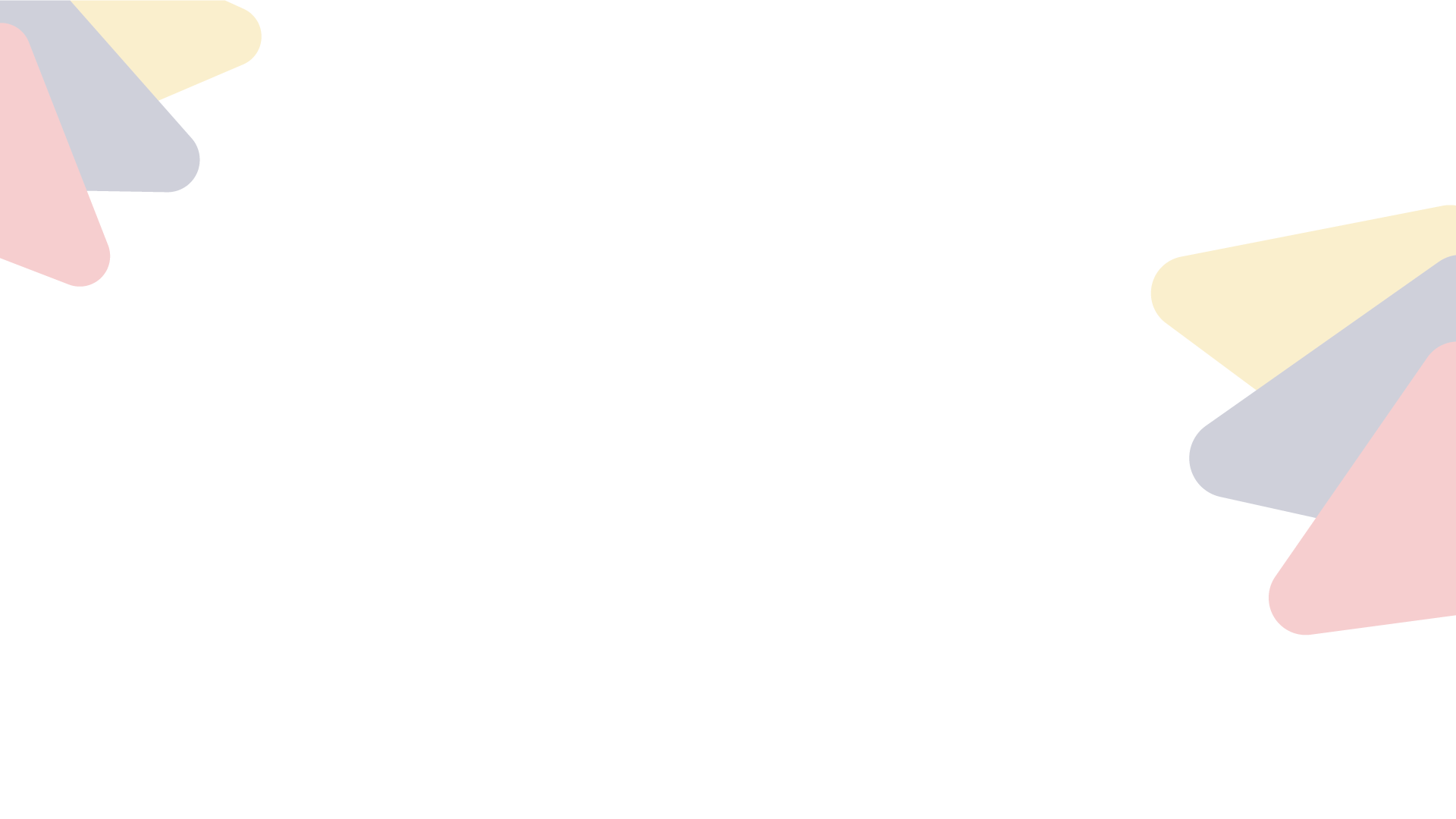 Situación de niñas, niños y adolescentes con declaratoria de adoptabilidad a marzo 2023
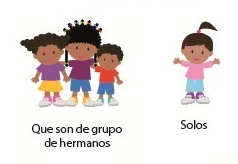 Por grupo de edad:
NNA con declaratoria de adoptabilidad concedida.
283
Por género:
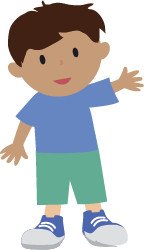 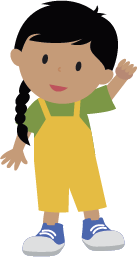 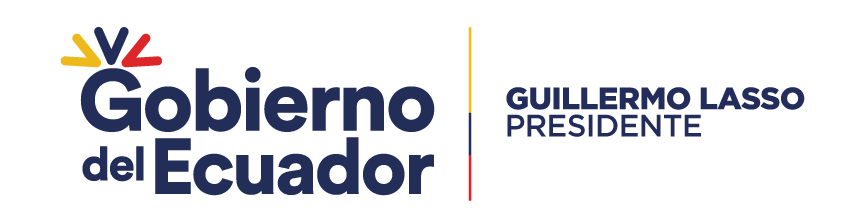 Ministerio de Inclusión Económica y Social
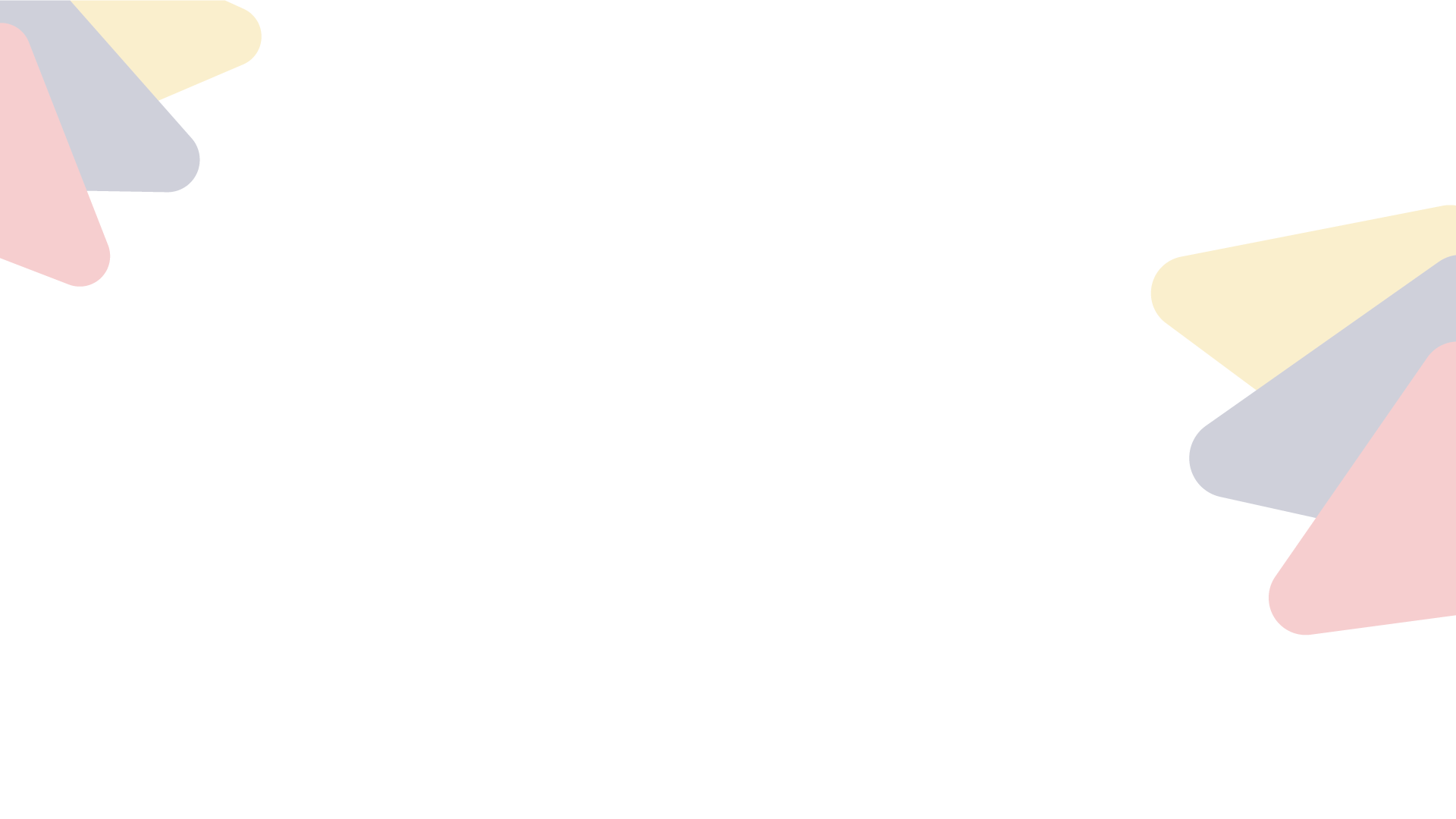 Situación de niñas, niños y adolescentes con declaratoria de adoptabilidad a marzo 2023
Por pertenencia a un grupo de hermanos/as:
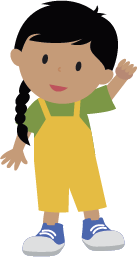 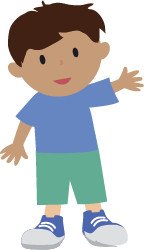 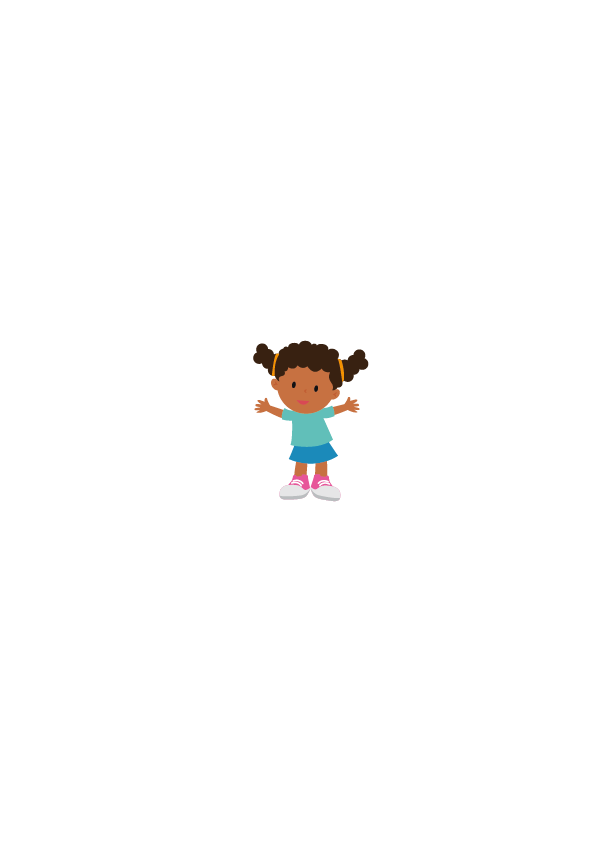 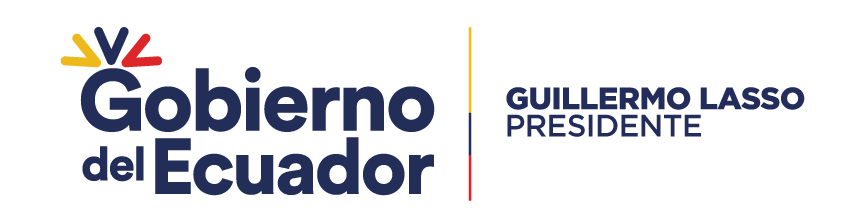 Ministerio de Inclusión Económica y Social
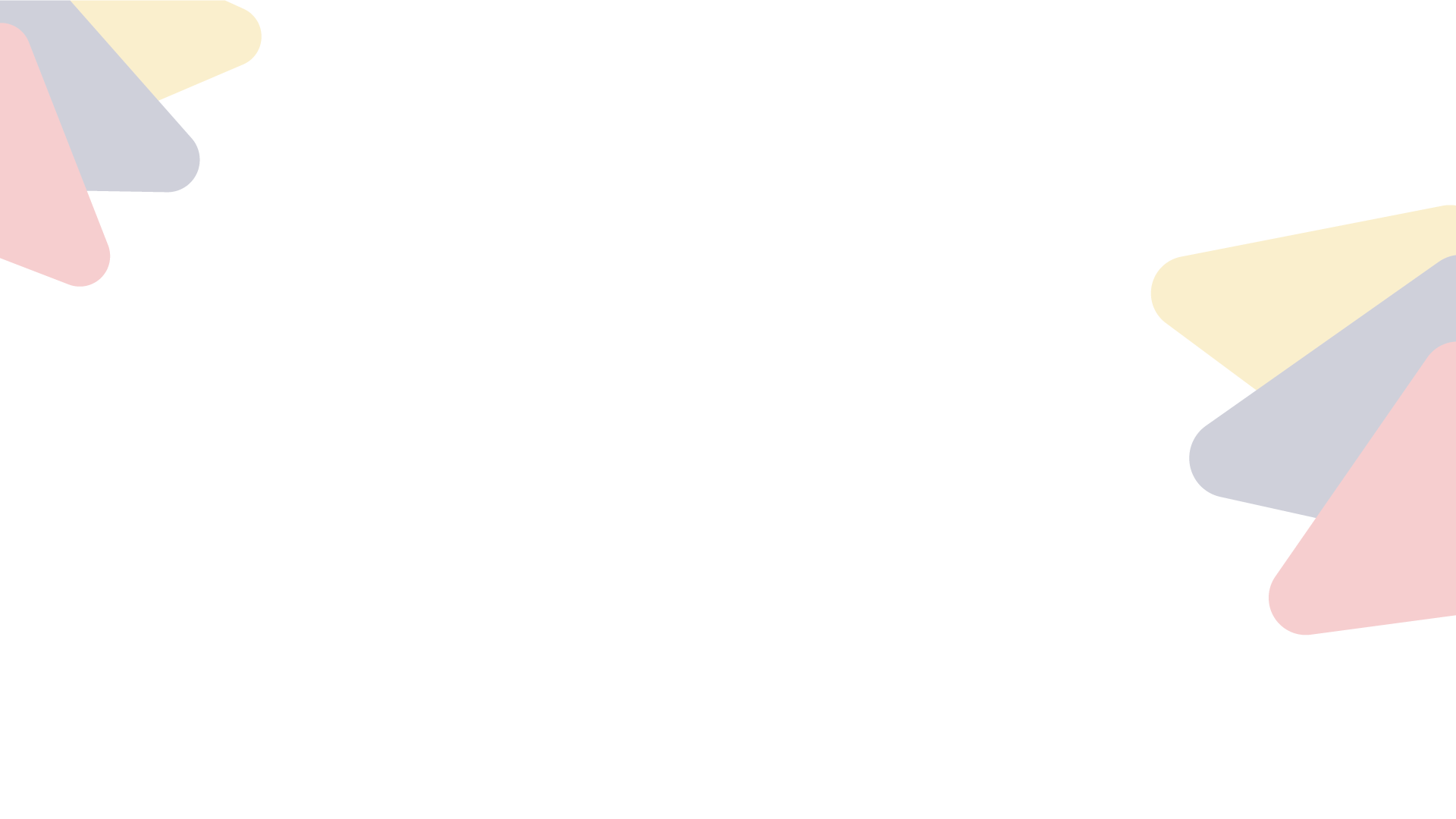 Situación de niñas, niños y adolescentes con declaratoria de adoptabilidad a marzo 2023
Por zona:
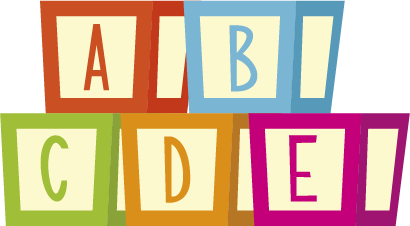 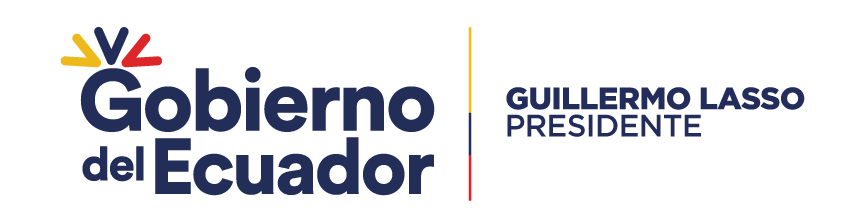 Ministerio de Inclusión Económica y Social
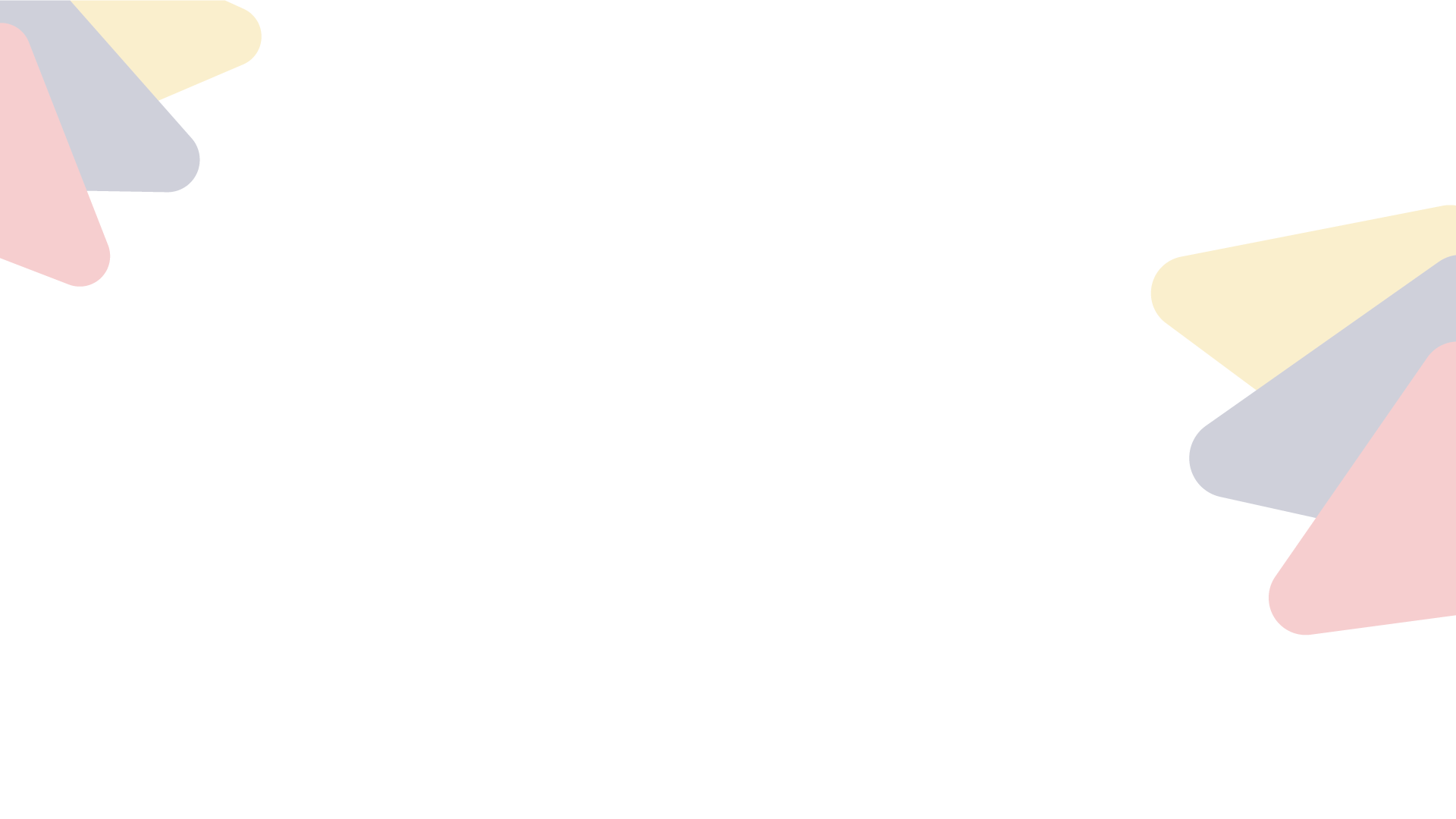 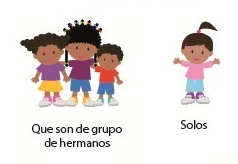 Niñas, niños y adolescentes con declaratoria de adoptabilidad en el CAF a marzo 2023
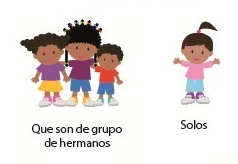 NNA con declaratoria de adoptabilidad en el CAF
175
Por grupo de edad:
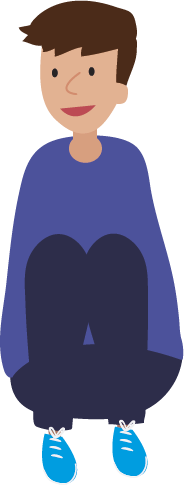 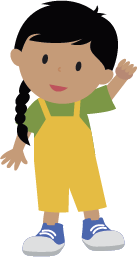 Por estado de salud:
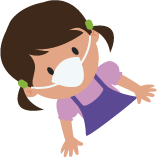 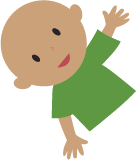 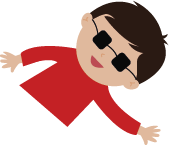 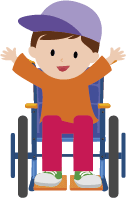 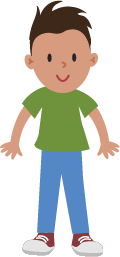 Por género:
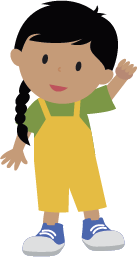 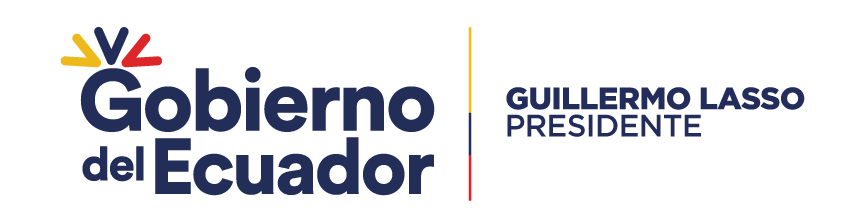 Ministerio de Inclusión Económica y Social
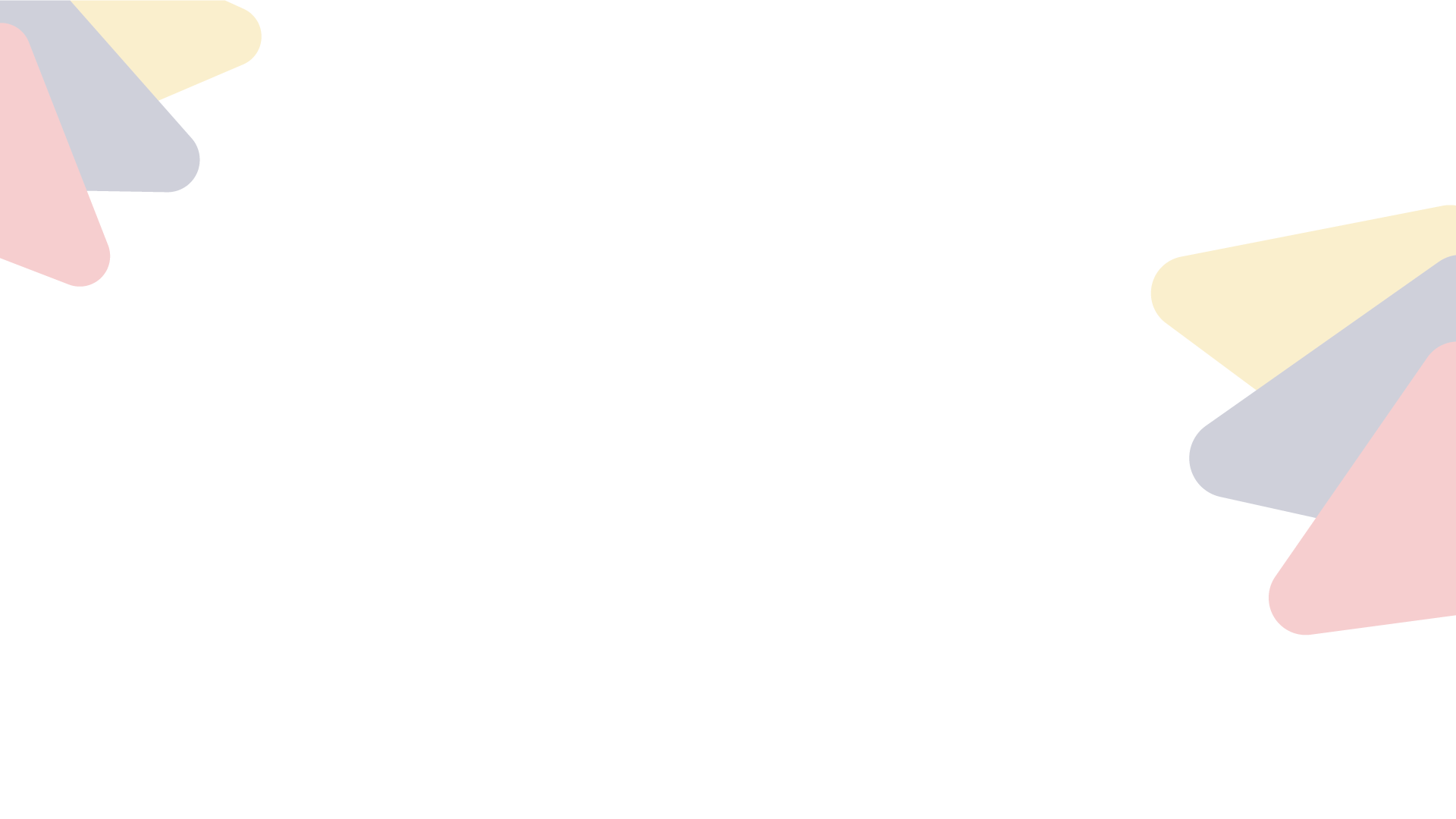 Niñas, niños y adolescentes con declaratoria de adoptabilidad en el CAF a marzo 2023
Por pertenencia a grupo de hermanos/as:
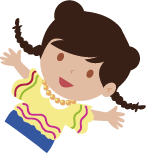 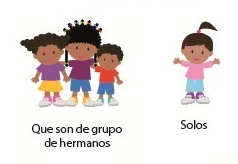 Por grupo étnico
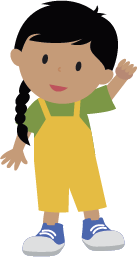 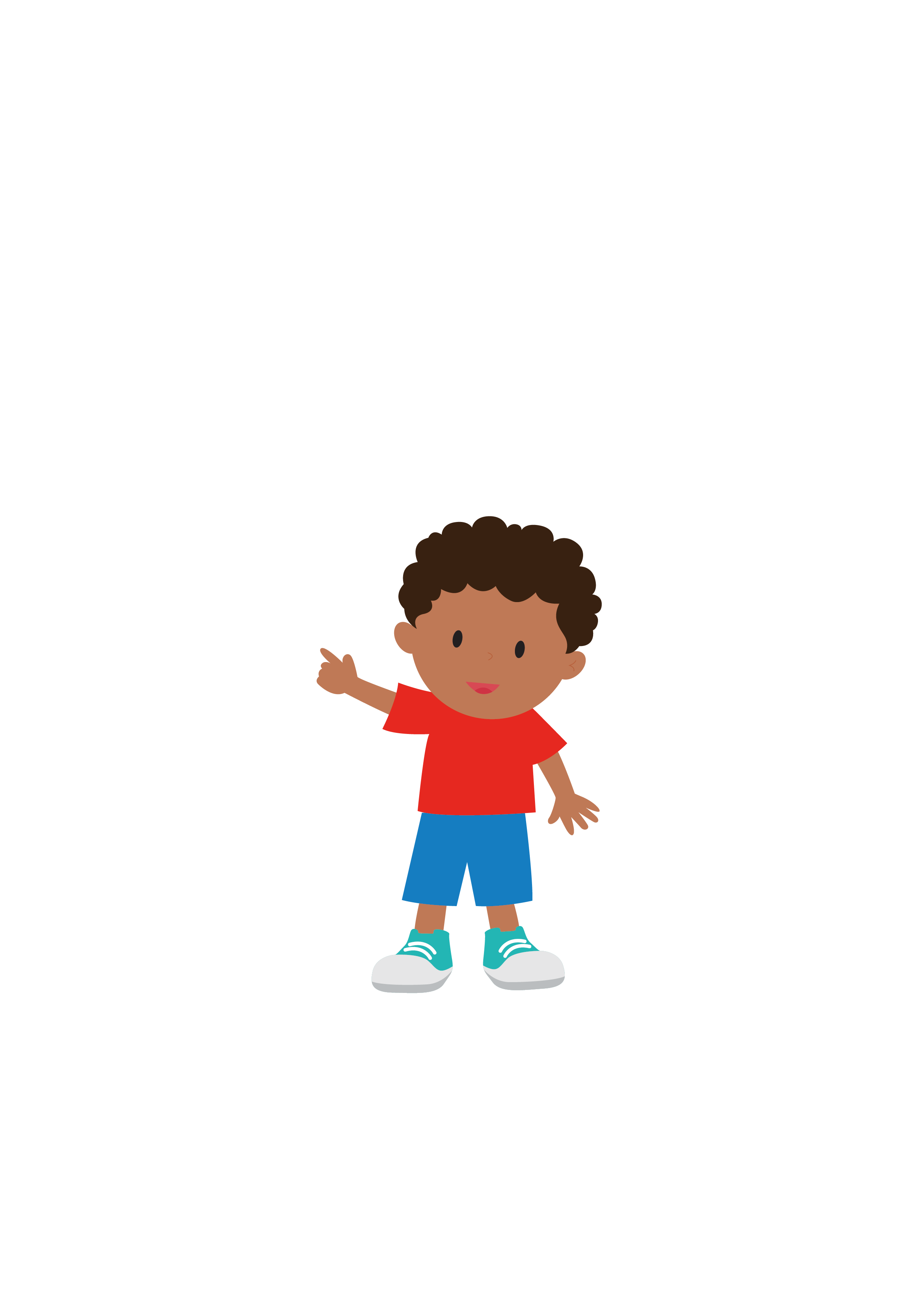 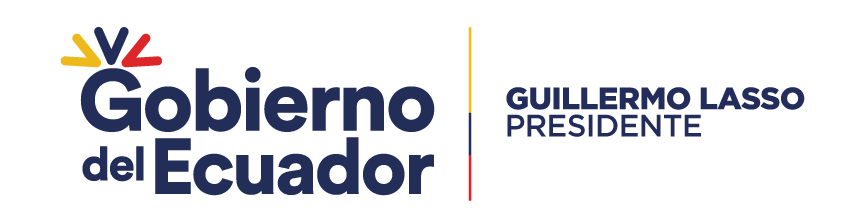 Ministerio de Inclusión Económica y Social
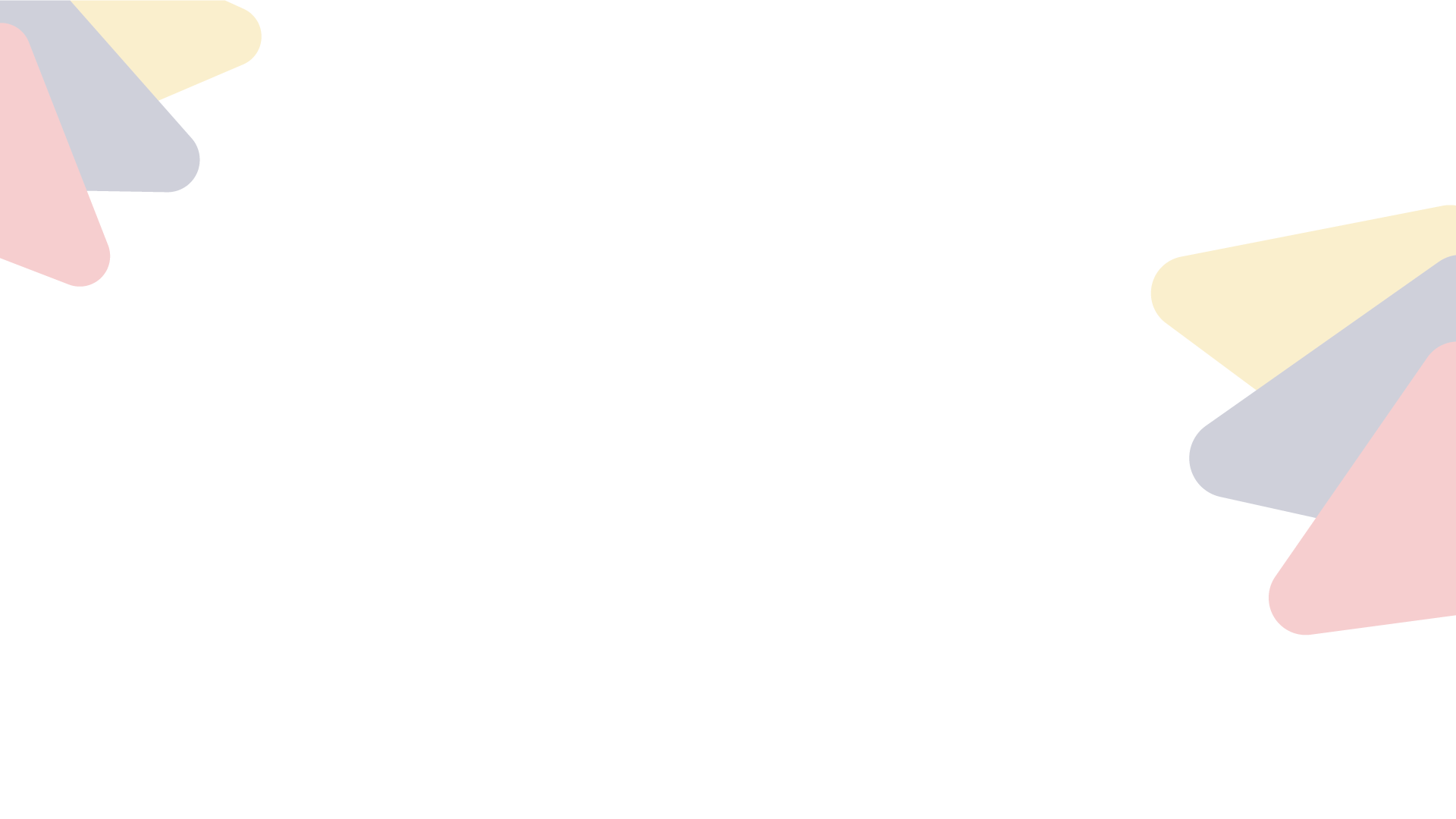 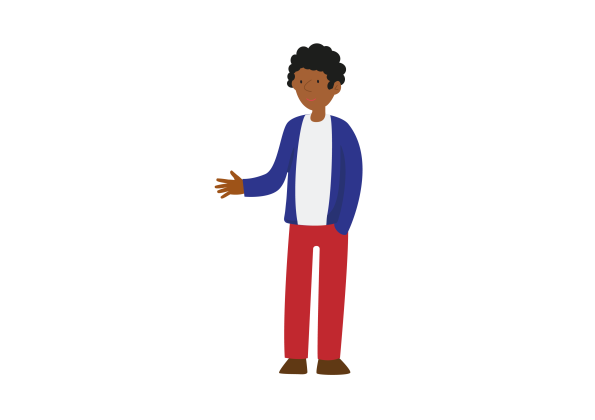 Familias en espera de asignación en el Comité de Asignación Familiar (CAF)
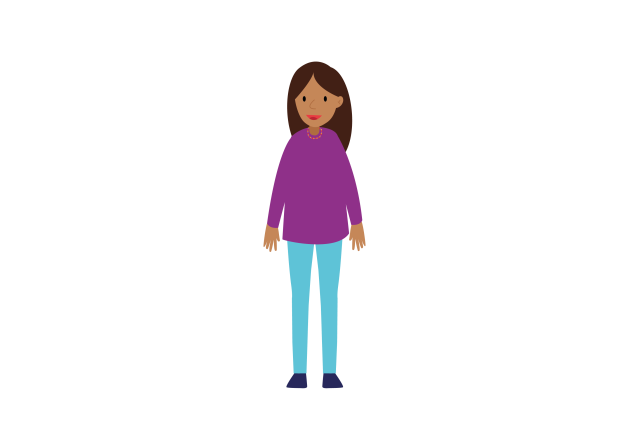 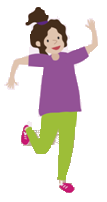 112 familias en espera
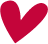 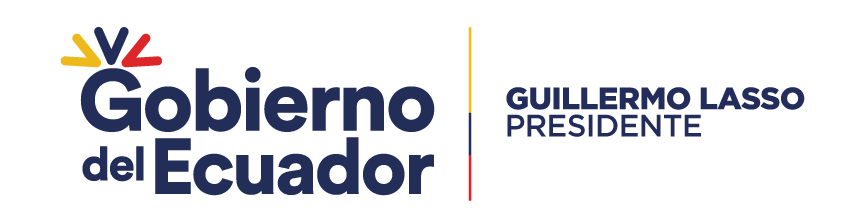 Ministerio de Inclusión Económica y Social
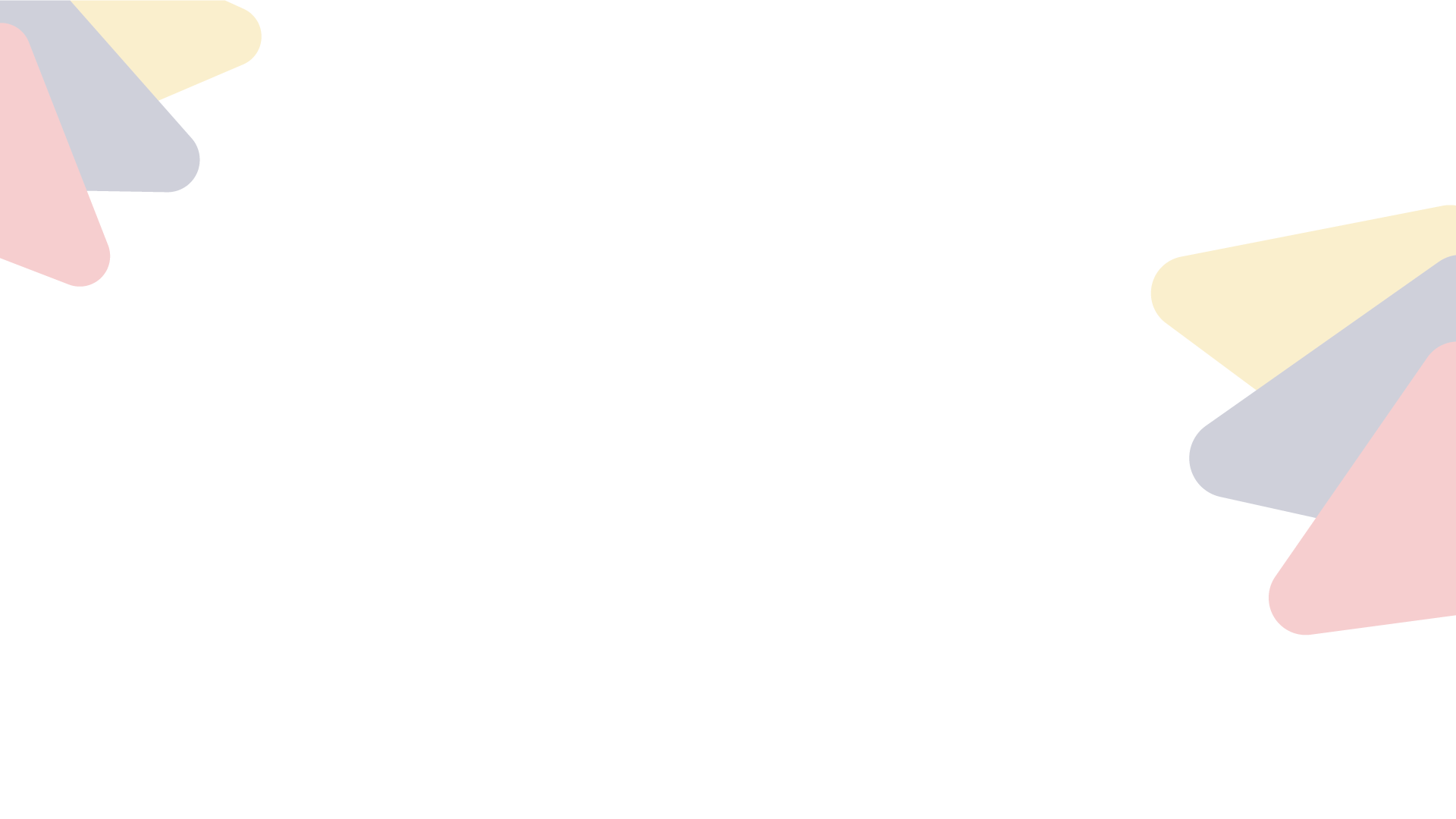 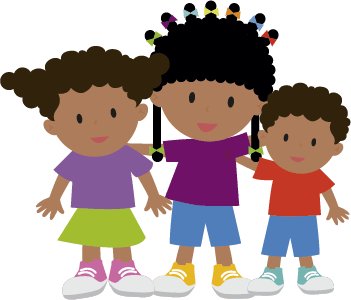 Expectativas de los y las solicitantes en espera de asignación
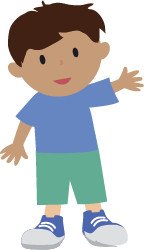 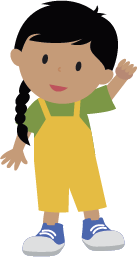 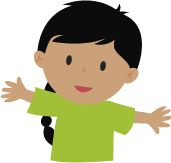 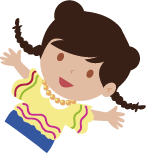 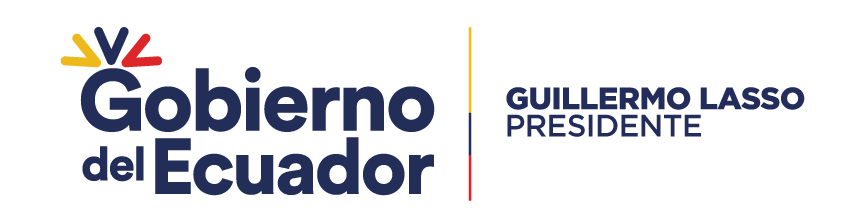 Ministerio de Inclusión Económica y Social
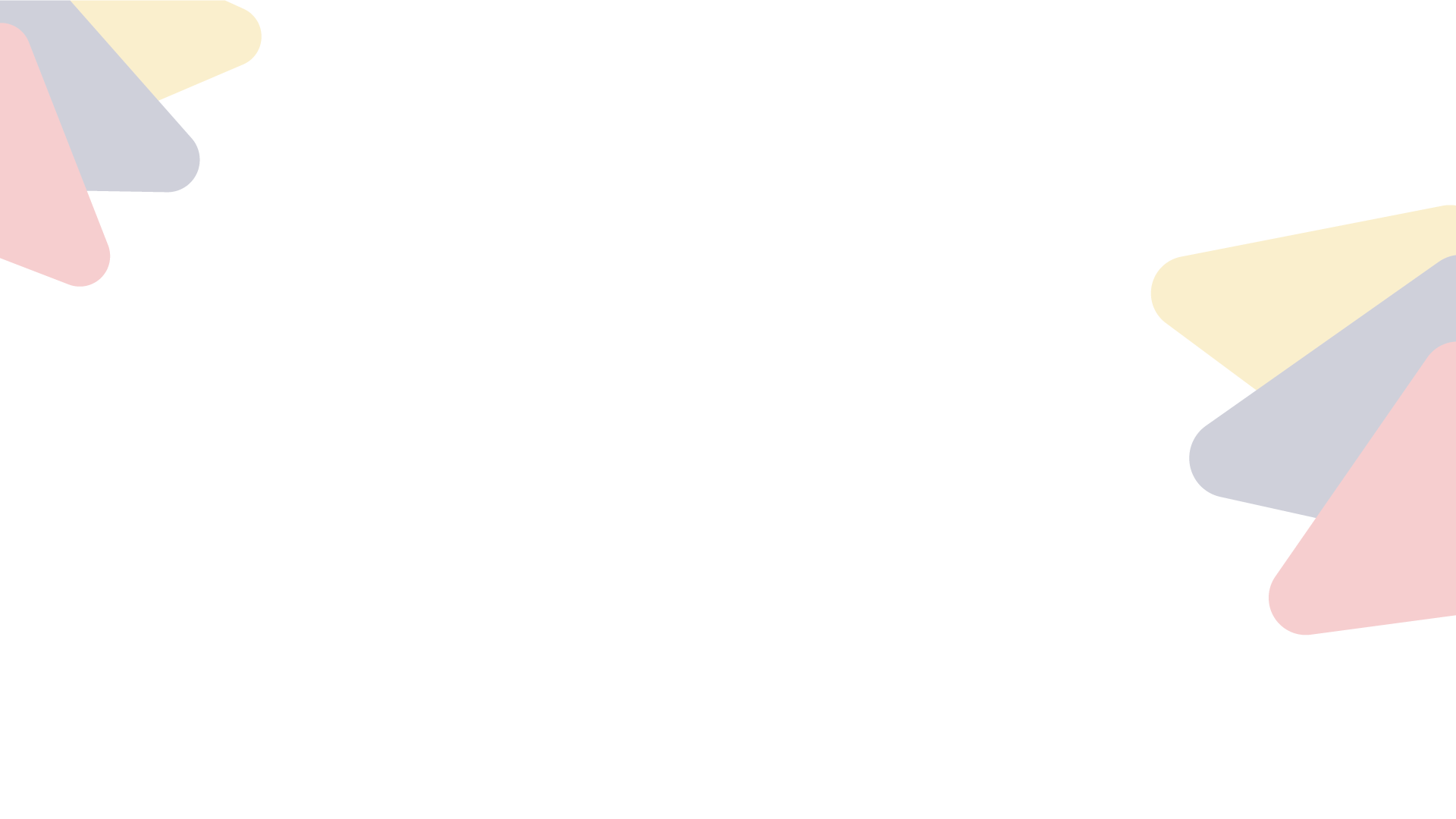 Expectativas de los y las solicitantes en espera de asignación
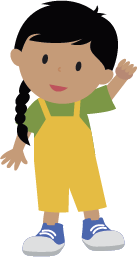 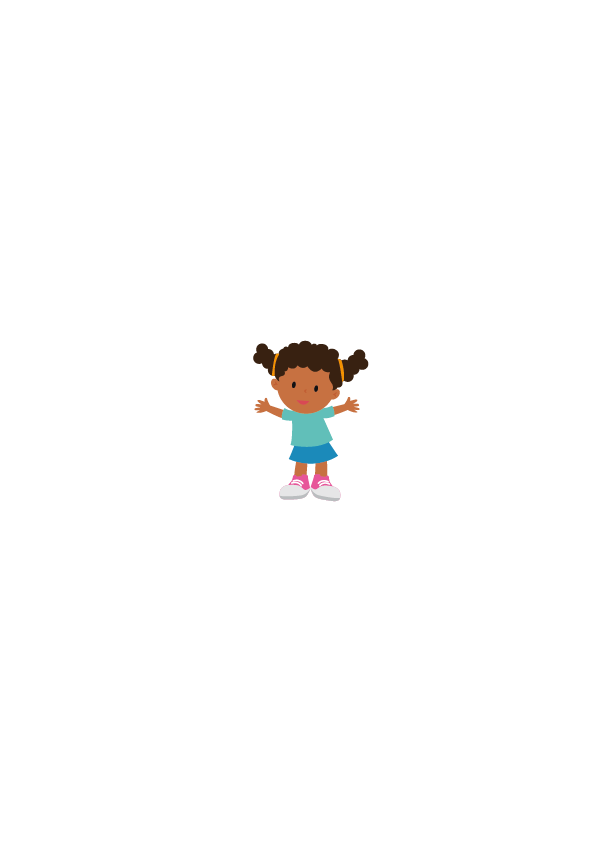 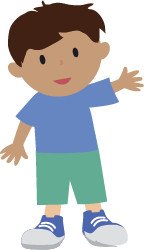 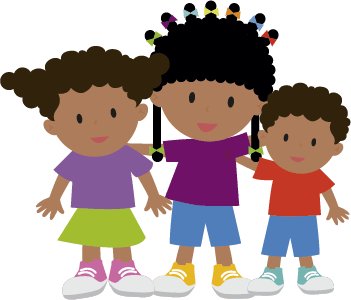 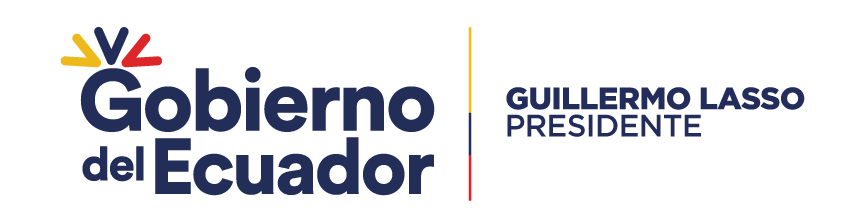 Ministerio de Inclusión Económica y Social
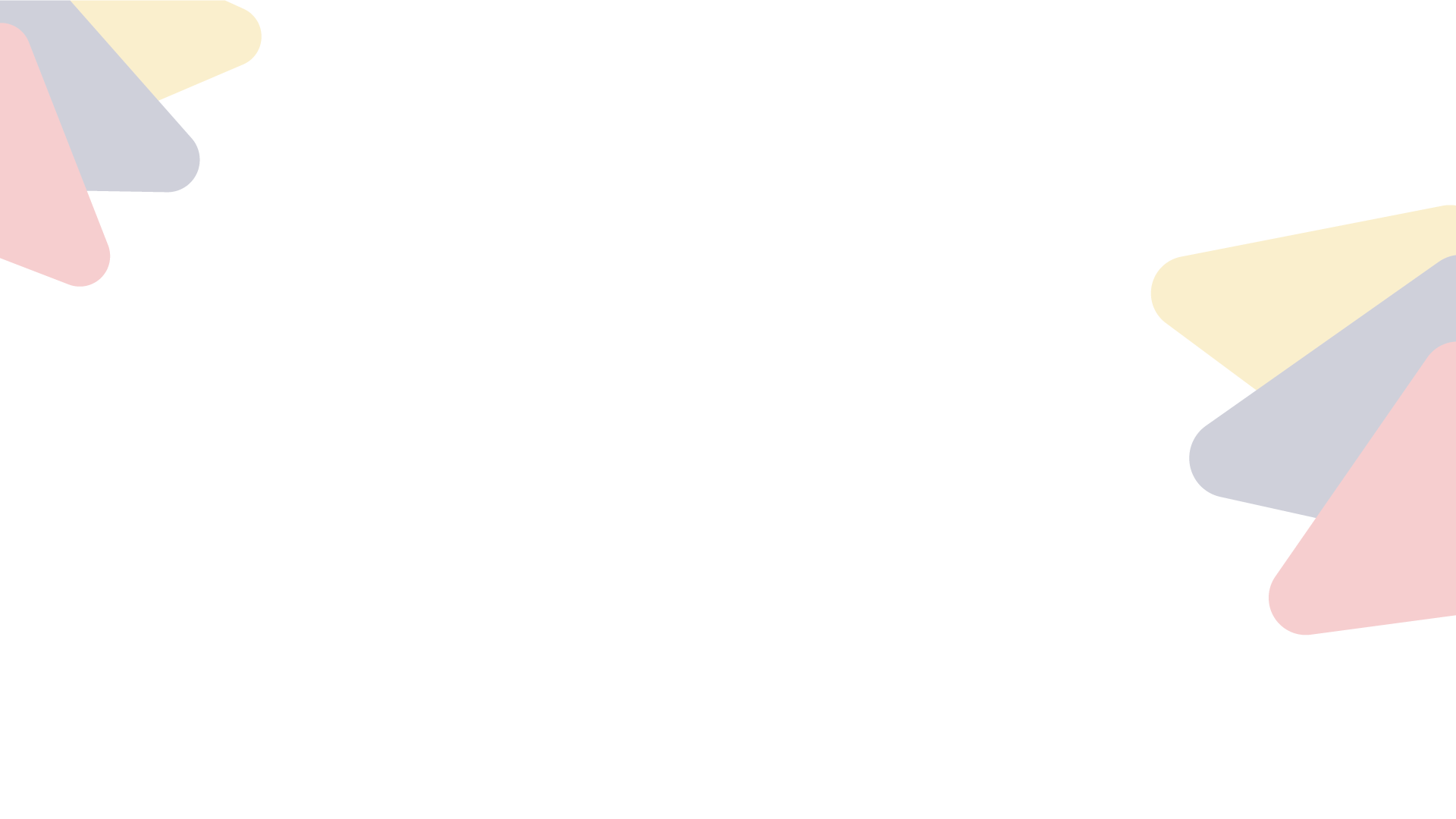 Niños, niñas y adolescentes adoptados por zona marzo 2023
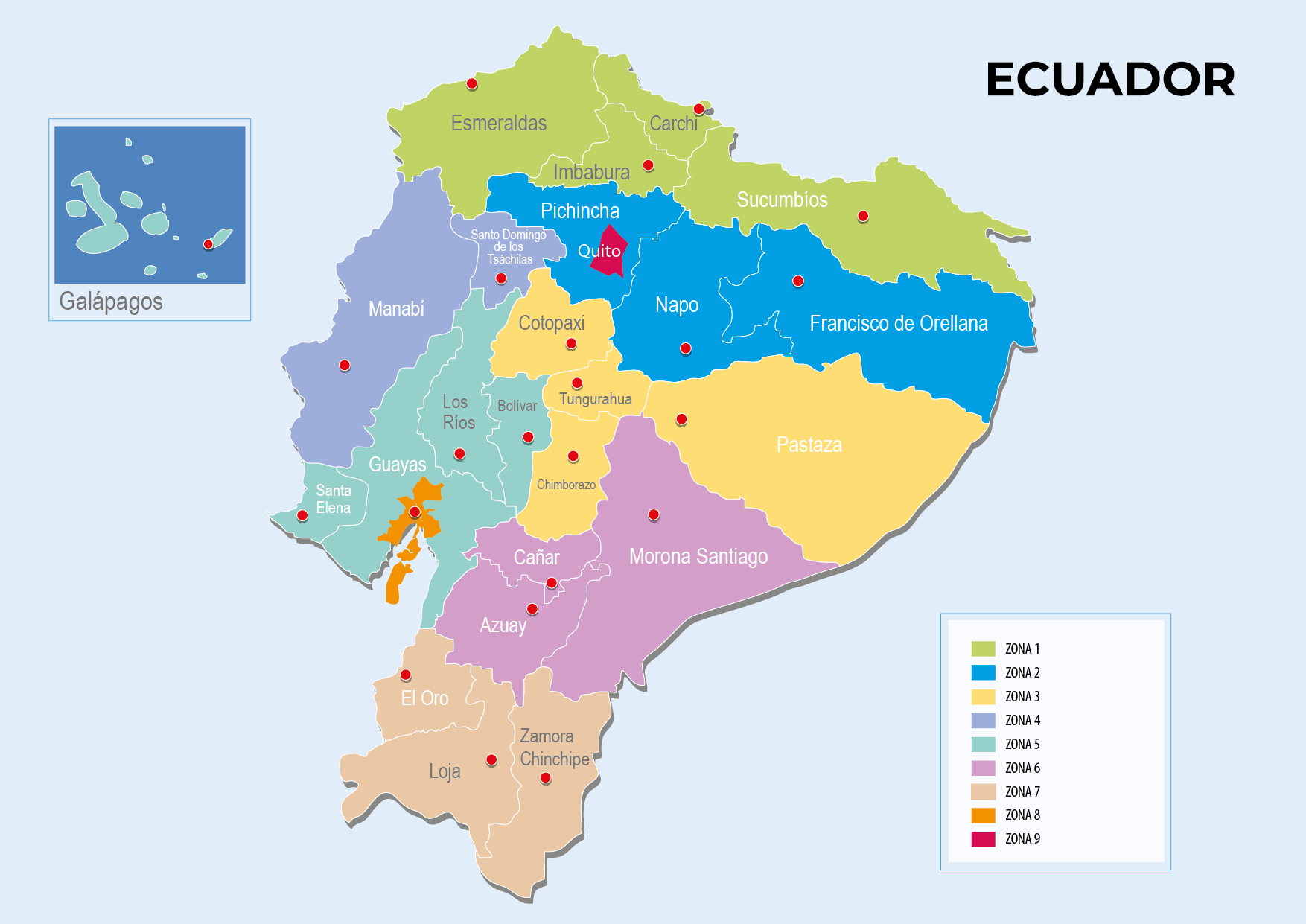 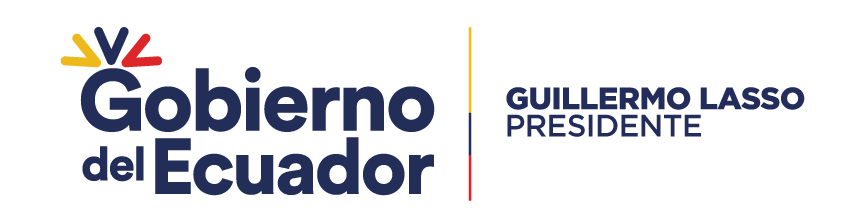 Ministerio de Inclusión Económica y Social
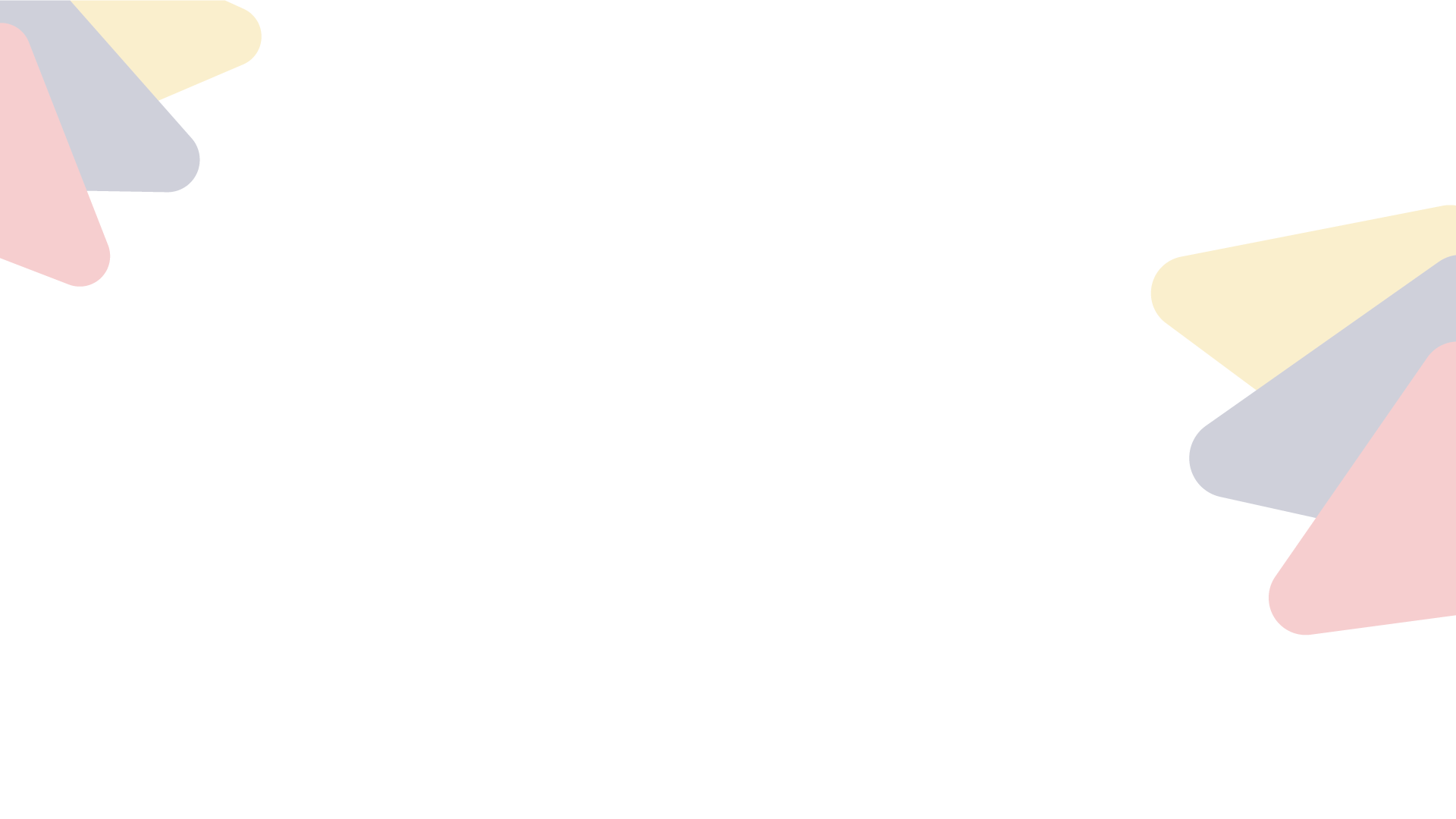 Niños, niñas y adolescentes adoptados por rango etario marzo 2023
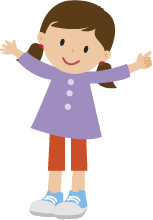 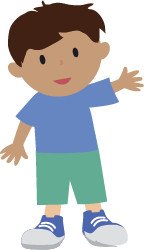 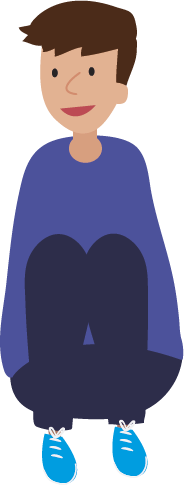 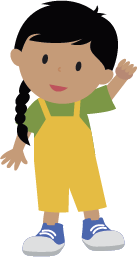 ADOPCIONES realizadas: 17  adopciones nacionales y 4 adopción internacional.
15 niñas, niños o adolescentes  adoptados del Programa General de Adopciones.
6 niñas, niño o  adolescentes  adoptados del Programa Excepcional de Adopciones.
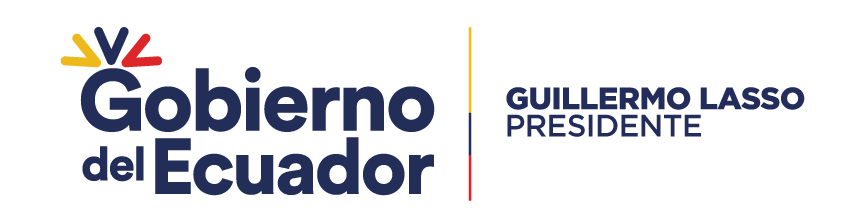 Ministerio de Inclusión Económica y Social
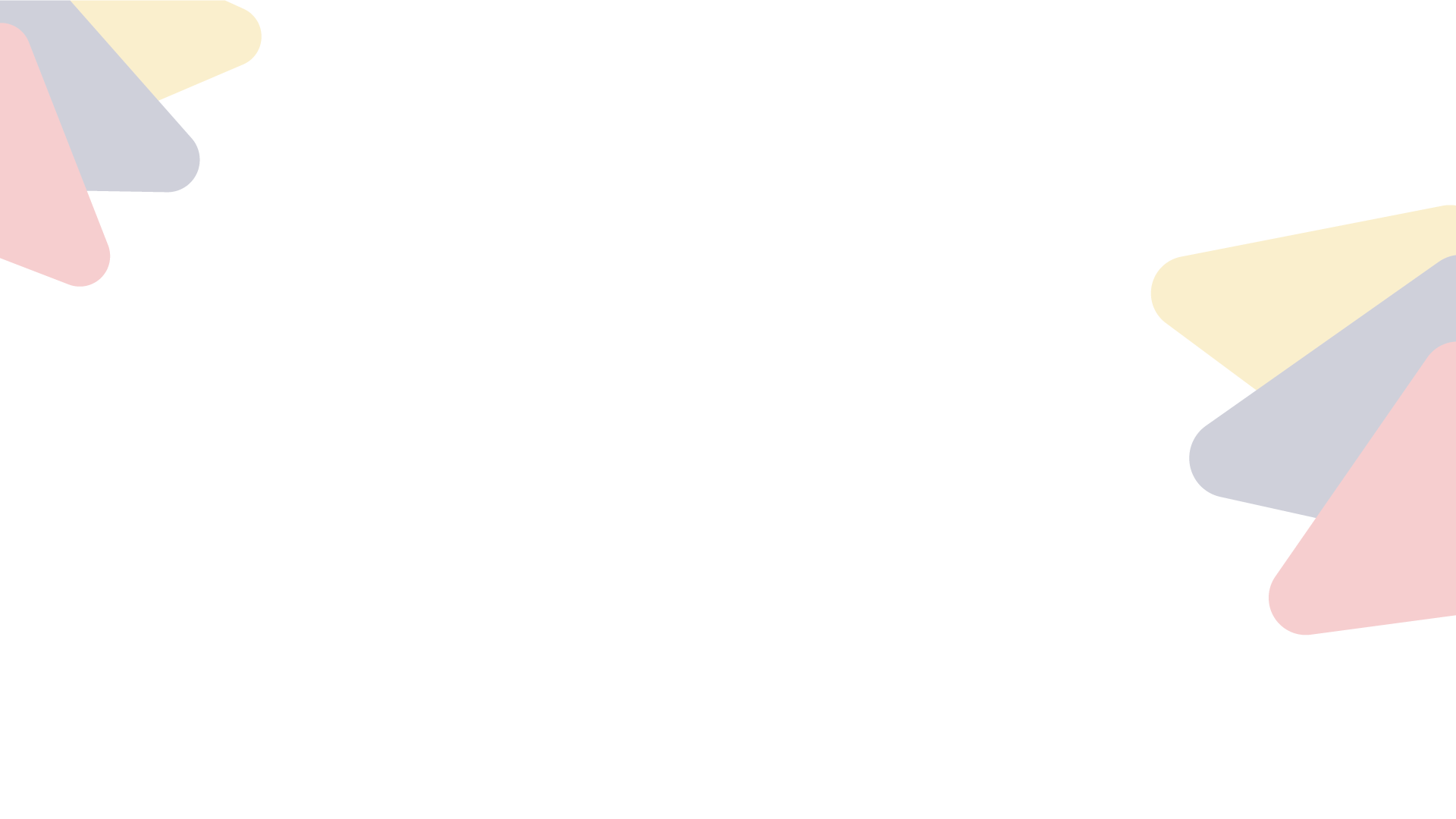 Niños, niñas y adolescentes adoptados  marzo 2023
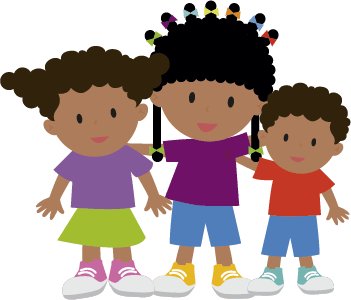 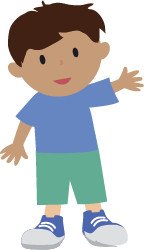 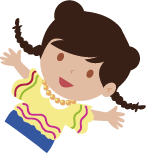 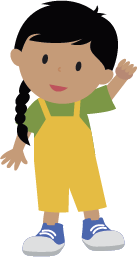 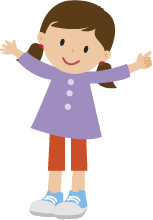 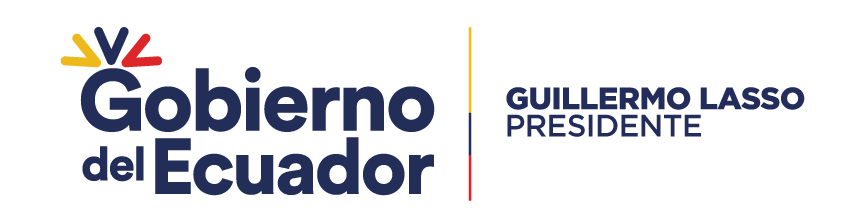 Ministerio de Inclusión Económica y Social